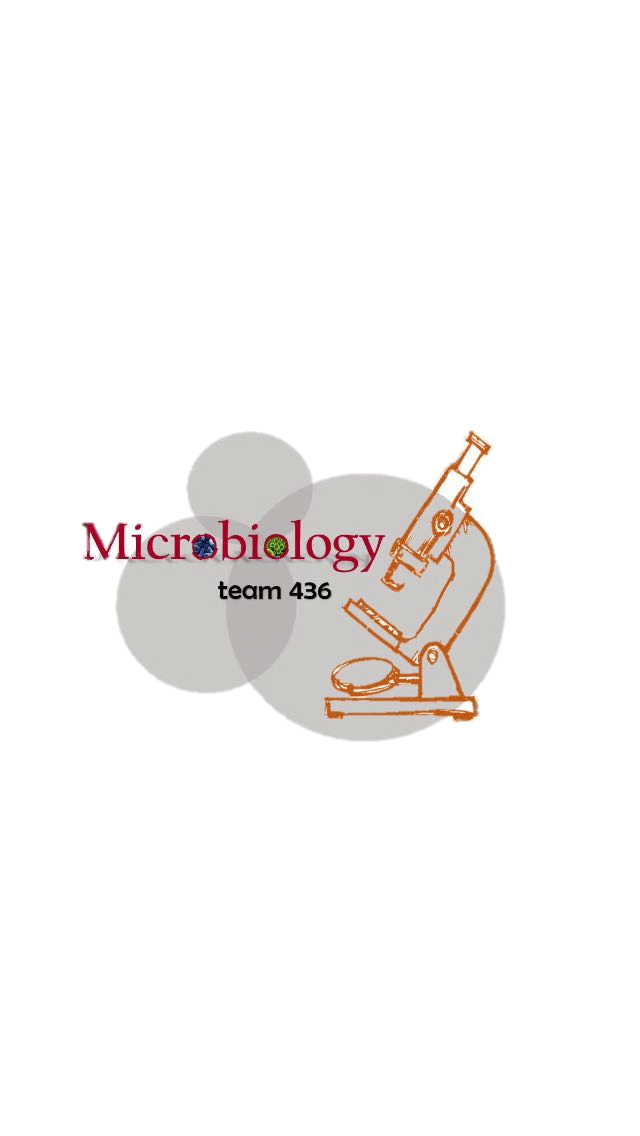 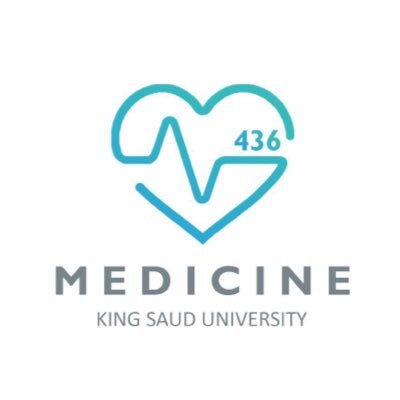 Lecture :
Infective Endocarditis
important
Extra notes
Doctors notes
"لا حول ولا قوة إلا بالله العلي العظيم" وتقال هذه الجملة إذا دهم الإنسان أمر عظيم لا يستطيعه ، أو يصعب عليه القيام به .
Introduction:
Endocarditis, irrespective of the underlying cardiac condition,
     is a serious, life-threatening disease that was always fatal in the preantibiotic era.
Advances in antimicrobial therapy
Early recognition and management of complications of IE
Improved surgical technology have reduced the morbidity
and mortality of IE. 
Numerous comorbid factors, may complicate IE such as
older age + young age group (these two categories always at high risk)*
diabetes mellitus
immunosuppressive conditions or therapy
dialysis.  غسيل الكلى
* The immune system in elderly become weak while in children not complete developed yet )
Definition:
Infectious Endocarditis (IE): it is a serious infection or colonization of the heart’s endocardial surface  (endocardium) ,heart valves (that is associated with low grade bacteremia ) by (Congenital defects\bacteria\rickettsiae\fungi) , it damages the heart and other organs
Epidemiology:
Becoming a disease of the elderly 
Due to two factors:
The decline of rheumatic heart disease 
The increasing proportion of elderly
Classified into four groups:  
1-Native Valve IE (natural human valve) .                                                          3-Prosthetic Valve IE (Artificial valve).
2-Intravenous drug abuse (IVDA) IE(affect the right side –tricuspid valves)  4-Nosocomial IE (Acquired from hospitals).
Further Classification:
Subacute: 
Often affects damaged heart valves(E.g. as a complication of Rheumatic Fever)
Weakly​ virulent organisms
Indolent (lazy) nature.
If not treated, usually fatal by one year
Commonly Streptococcus viridans (Most common cause of subacute endocarditis)
زمان كان الاندوكاردايتس منتشر اكثر بسبب انتشار الروماتك هارت دزيز لانه يسبب دستركشن او ذا فالف بعدين يجيهم اندوكاردايتس لما يكبروا
ممكن تختلف صياغة التعريف من محاضرة لمحاضرة لكن المعنى واحد
Risk factors: Host factors
+ heart surgery
(*)Rheumatic valve disease:
-Predisposition for young in some countries 37%-76% of cases 
-effects :Mitral 85%, Aortic 50%
-Degenerative valvular lesions
-MV (mitral valve) Prolapse and associated mitral regurgitation - 5 to 8 times higher IE risk
-Aortic valve disease (stenosis or/and regurgitation) is present in 12 to 30 % of cases
(**)HIV infection:
-A number of cases of IE have been reported in patients with HIV infection
-It has been suggested that HIV infection is a independent risk factor for IE in IDU
الأرقام والإحصائيات للفهم وليست للحفظ
ما راح يسألك عن درجة الخطورة
There is a lot of abbreviations, try to be familiar 
¹: معدات تنظيف الاسنان
²: أجهزة تستخدم لتنظيف الدم يستخدمونها للغسيل الكلوي
Risk factors: Host factors (cont.)
Risk factors : bacteria factors
Predisposing*factors:
*Predisposing: means “make susceptible”
CAUSATIVE ORGANISMS:
streptococcus
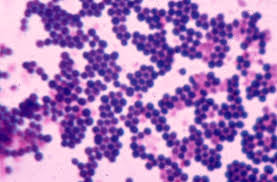 staphylococcus
*Produce polysaccharide layer which help the organism to stick to the valves
Sources of infection:
Doctor’s note:
the cause of endocarditis is disturbance of the blood flow in the heart which will lead to damage of endothelium. 
مثل الفلو حق الموية ممكن ينخر الحجر نفس الشي مع الدم ..اول شي بيصير دستركشن اوف ذا تيشو بعدين الاورنقزم سهل انه يدخل الدم زي لما الواحد يفرش اسنانه راح يصير له تلوث في الدم (بكتيريما) لاكن ما يصير له اندوكردايتس لان قلبه طبيعي 
How the organism get there: The Bacteremia- infection of the lung -direct from pericarditis
Dental extraction* and other dental procedures:
 (Rheumatic  heart disease /Congenital  heart disease)
Cardiac  surgery ( prosthetic valves)
Intravenous medication
Iv. Drug  addiction
Intracardiac or intravenous catheters
Obstetric or gynaecologic procedures
Portal of entry:
Dental  extraction bleeding bacteraemia: 
Rocking the tooth in the socket pumping effect on the vessels of periodontal  ligament , forces bacteria from gingival pockets into blood stream  40 – 80 % bacteraemia 
Sensitivity of  blood culture techniques 
Severity of gingival infection
Oral  irrigation  device.
*Or could be from simple tooth brushing(bleeding during brushing)
Pathophysiology:
1.Turbulent blood flow disrupts the endocardium making it “sticky”.2. Bacteremia delivers the organisms to the endocardial surface. 3. Adherence of the organisms to the endocardial surface. 4. Eventual invasion of the valvular leaflets.
Distorted shape causes stasis of blood flow and settee of bacteria on the endocardium
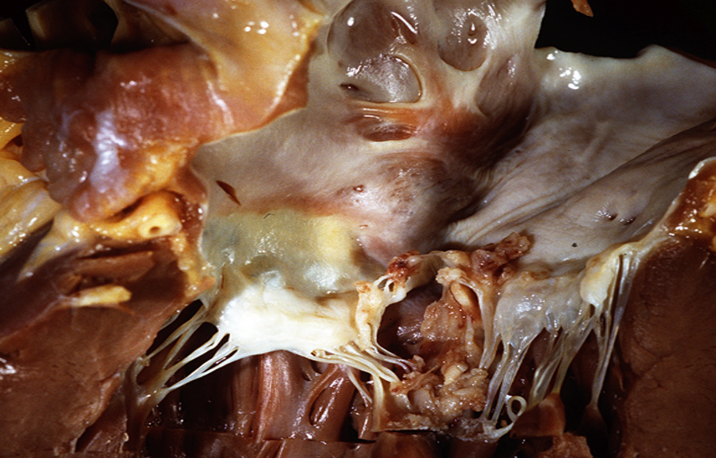 PATHOGENESIS: after 1- settee of bacteria on the endocardium
2- Formation of vegetations :
Fibrin , platelets (thrombi)  , bacteria colonies Attached  to heart valves
Break off  infected emboli  distant organs ( kidney , brain )
Immune  complex  formation causes glomerular  damage  haematuria  
Valves infection  destruction  heart  failure .
Drug addicts  tricuspid,pulmonary valves of right  side of heart  lung  emboli  pneumonia
*IE often occurs when there is an underlying cardiac abnormality that creates a high-low pressure gradient.
*The resultant turbulent blood flow disrupts the endocardial surface by peeling away the endothelium.
Sypmtoms
-The onset of symptoms is usually ~2 weeks or less from the initiating bacteremia ⁴
Diagnostic approach:
The things make you include Infective endocarditis as the diagnosis
1- History of prior cardiac lesions
2- A recent source of bacteremia
native valve >acute >most common staph aureus    (bad Symptoms)
Prosthetic Valve > Subacute > most common viridans (Flu like  Symptoms )
rheumatic heart disease> most common viridans
³: loss of appetite for food
⁴:the presence of bacteria in the blood.
¹: Arthralgias (joint pain)    ²:myalgias (muscle pain)
Case Definition of Infective Endocarditis:
Also Duke criteria	
In 1994 investigators from Duke University modified the previous criteria to include 
The role of echocardiography in diagnosis
They  expanded the category of predisposing heart conditions to include intravenous drug use
Modified Duke criteria:
Proposed: 2000, Addresses TEE, Broad “possible catergorie.
S.aureus risks (13-25% S.aureus bacetremia have IE )
Definite IE
Microorganism (via culture or histology) in a valvular vegetation, embolized vegetation, or intracardiac abscess
Histologic evidence of vegetation or intracardiac abscess
Possible IE
2 major
1 major and 3 minor
5 minor
Rejected IE
Resolution of illness with four days or less of antibiotics
*It is important to know that duke criteria in general is important in the diagnosis in endocarditis
Duke criteria are a collection of major and minor criteria used to establish a diagnosis of infective endocarditis
Major :Cardiac change > murmur of regurgitation  /   Microbiology tests
CLINICAL  FEATURES:
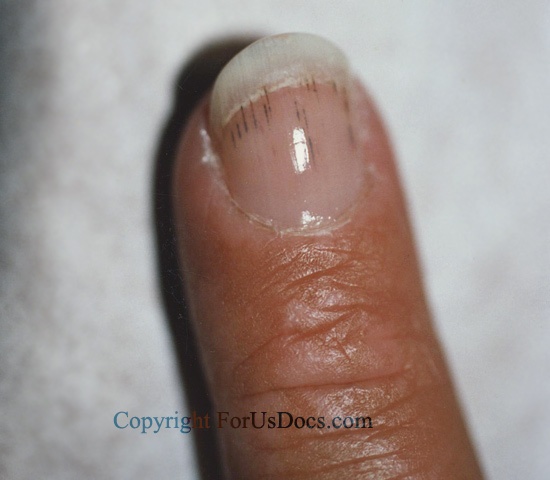 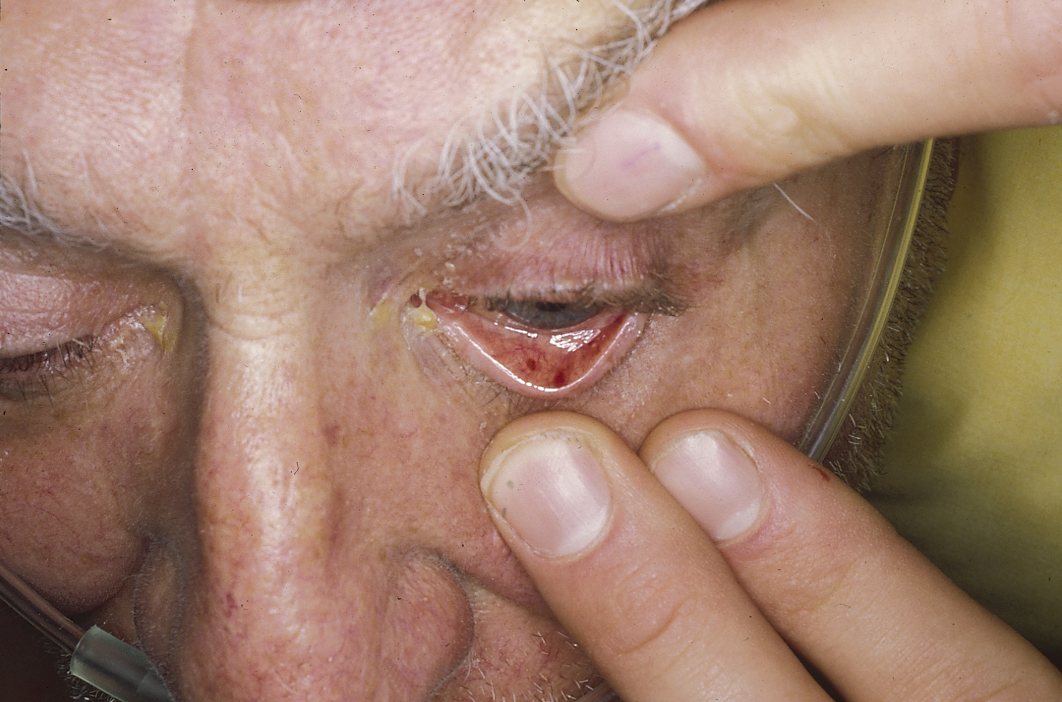 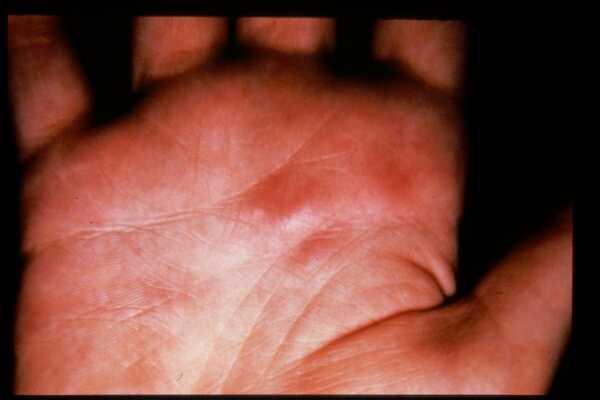 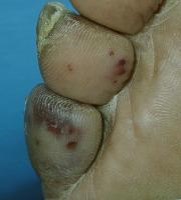 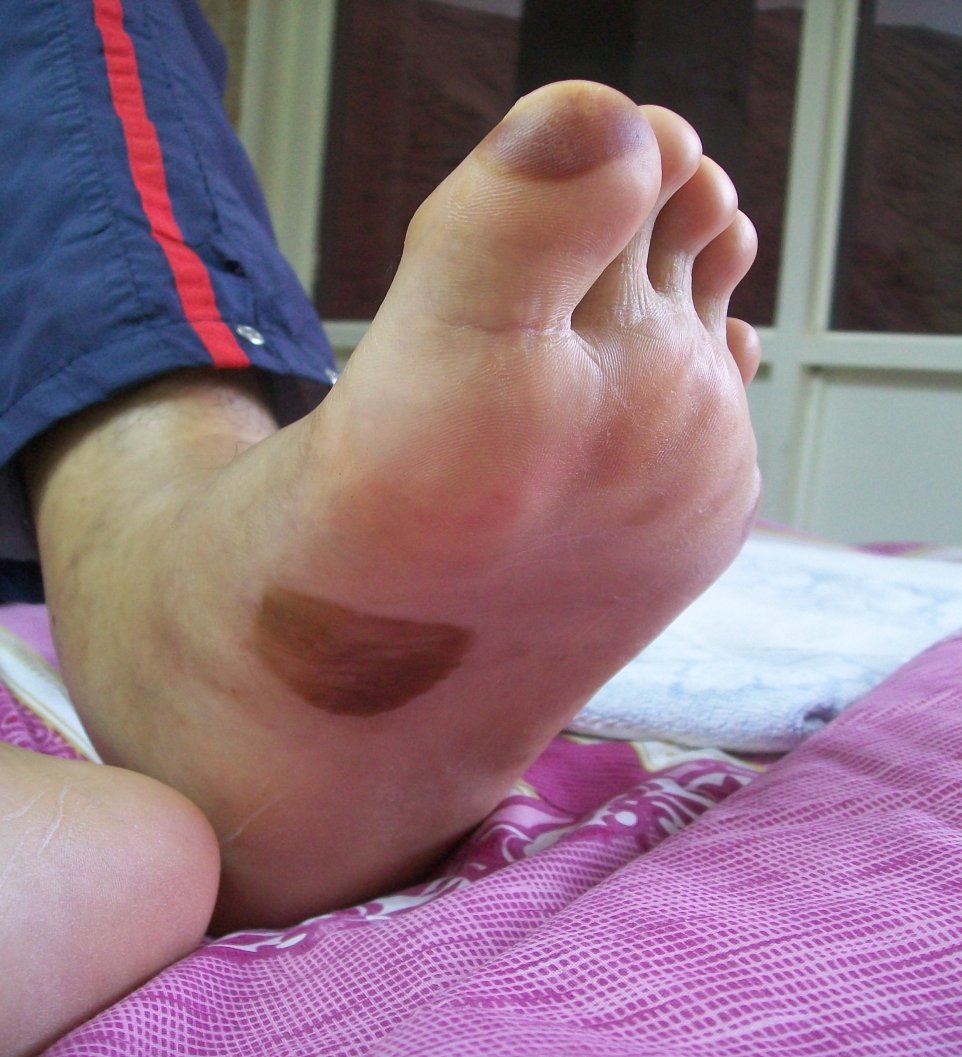 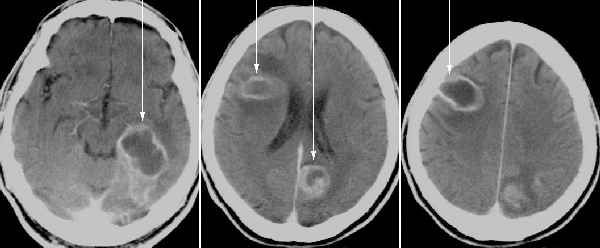 Onset  is insidious ( SBE) – 3 weeks  after extraction
Fever ( mild and prolonged )
Malaise  , weight loss , weakness and Changing murmurs 
Anaemia , leucocytosis and Hypergammaglobulinaemia
Microscopic  haematuria and Spleenomegaly
Hemotourea  because there is immune response  antigen-antibody complex which will accumulate in the glamour and cause glamournephritis
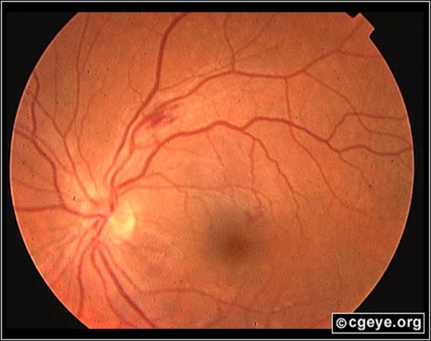 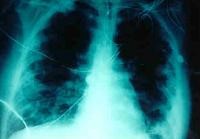 Complications:
Four etiologies:
Embolic
Local spread of infection
Metastatic spread of infection
Formation of immune complexes – glomerulonephritis and arthritis
Septic Pulmonary Emboli
Septic Retinal embolus
Embolic complications
Occur in up to 40% of patients with IE
Predictors of embolization
Size of vegetation
Left-sided vegetations
Fungal pathogens, S. aureus, and Strep. Bovis
Incidence decreases significantly after initiation of effective antibiotics
Stroke
Myocardial Infarction
Fragments of valvular vegetation or vegetation-induced stenosis of coronary ostia
Ischemic limbs
Hypoxia from pulmonary emboli
Abdominal pain (splenic or renal infarction)
*Systemic emboli are among the most common complications of IE, occurring in up to 40% of patients.  Subclinical emboli are often found on autopsy.
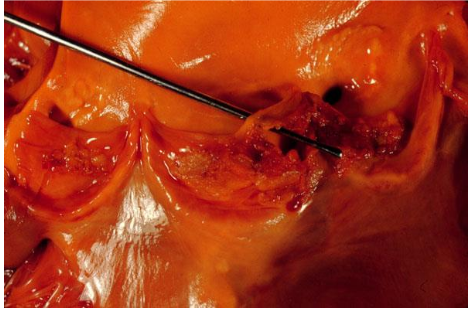 Local Spread:
Heart failure: Extensive valvular damage.
Paravalvular abscess (30-40%):
  - Most common in aortic valve, IVDU, and S. aureus
  - May extend into adjacent conduction tissue causing arrhythmias
  - Higher rates of embolization and mortality
Pericarditis
Fistulous intracardiac connections
Acute S. Aureus IE with perforation of the 
aortic valve and aortic valve vegetations* .
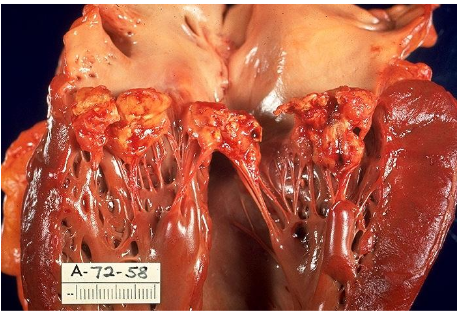 Metastatic Spread of Infection
Metastatic abscess:
   -Kidneys, spleen, brain, soft tissues
Meningitis and/or encephalitis
Vertebral osteomyelitis
Septic arthritis
Acute S. Aureus IE with mitral valve ring 
abscess extending into myocardium.
*Abnormal growth made of fibrin, fused platelets, and some microorganisms, all adherent (ملتصقة) to a valve.
Culture Negative IE:
د.الصميلي يقول غالبا ما راح يسال عنها او الاورقانيزم المسبب.
HACEK is :
Hemophilus paraphrophilus, aphrophilus. 
Parainfluenzae
Aggregatibacter(Actinobacillus) actinomycetemcomitans
Cardiobacterium hominis
Eikenella corrodens
Kingella spp.
How hard did you look? 
(50% culture neg are due to previous antibiotics)
HACEK: 2-3 wk incubation, subculturing
Tend to see subacute w/ valve destruction/CHF
If you culture for 3 days and nothing appears, and they were sure it is IE, it is culture negative IE
Lab Diagnosis! Etiologies“Culture Negative” IE Based on clinical setting :
اذا جاء للاب المايكرو صمام كان فيه اندوكاردايتيس و يبون يعرفون المسبب و لا طلع في الكلتشر العادي لازم نسوي كلتشر 10 ايام للدم مو 5 ايام, و نسوي كلتشر في سبيشال ميديا و نطلب سيرولوجي.
PCR of vegetation/emboli: Tropheryma whippelei, bartonella
Histology/stain /culture of vegetation/emboli: Fungus
Prolonged, enriched cultures: HACEK
Lysis centrifugation system (Isolator): Bartonella, legionella (BCYE),fungal
Serology: Endemic fungi, bartonella, Q fever, brucella, legionella, chiamydia
Thioglycolate or cysteine supplemented media: S.aureus satellitism: Abiotrophia (NVS)
*Some times the organism is culture negative In the culture for endocarditis it has to be kept for 14 days
Laboratory Diagnosis:
1-serial blood culture: 
( 2-3 sets before antibiotic therapy )
Aerobic 
Anaerobic 
2-serological tests: 
CFT ( coxiella burniti )
3-sensitivity test.
5-Imging :
Chest x-ray: 
Look for multiple focal infiltrates and calcification of heart valves
ECG:
Rarely diagnostic
Look for evidence of ischemia, conduction delay, and arrhythmias
Echocardiography:
looking for vegetation
4-Additional tests :
CBC, ESR and CRP, Complement levels (C3, C4, CH50)
RF
Urinalysis
Additional laboratory tests:
abnormal urinalysis
the combination of RBC casts on urinalysis and a low serum complement level may be an indicator of immune-mediated glomerular disease.
ECG
New AV, fascicular, or bundle branch block ,PERIVALVULAR INVAVSION ­monitoring.
Classification of Endocarditis Depending upon where the infection is located:
1- Native Valve IE:
-Strep. (55%), mostly S.viridans
-Staph. (30%), mostly S.aureus	
-Enterococci (5-10%),
-HACEK (5%), 
-Fungi
2- Prosthetic Valve IE:
-Early (1-2 months) (1 - 3.1%)
50% Staphylococci S.epidermidis > S.aureus, gnb, enterococci	
-Late (more than 12 months) 2 - 5.7%
3- IE in IV drug abusers:
      -Staph. Aureus (50-60%)
Endocarditiis  causes: continuous Bacteraemia
There are three clinical patterns of bacteremia:
Transient:
lasts minutes to hours:
1-following manipulation of infected tissues(abscess,furuncle,or during a surgical procedure)
2-instrumentation of contaminated mucosal surfaces (dental procedures,cytoscopy,or sigmoidoscopy)
3-at the onset of  bacterial pneumonia,arthritis,osteomylitis,and meningitis.

Intermittent:
commonly occurs with undrained abscesses.

Contineous:
reflects an endovascular infection such as endocarditis or endarteritis,suppurative thrombophlebitis,or an infected aneurysm.
It also occurs in the first two weeks of typhoid fever and brucellosis.
Technique for collection of blood for culture:
Blood for culture contaminated by normal skin flora e.g.
   Staphylococcus epidermidis
   Diphtheriods and
   Propioniobacteria(anaerobic diphtheroides)
So first we have to clean the site (mainly anticubital fossa)with alcohol 70%and leave for (1-1.5 minutes) or cholorhexidine or iodine
Blood culture by automated machines e.g. Bactec or Bactalert-upto 5 days when signal positive, the specimen is gram stained                        
    reported to clinician then cultured identified and tested for antimicrobial susceptibility
NOTE: *from females slides*
Bacteraemia  may follow  scaling , tooth brushing, endodontic  therapy .
Lack of clinical effect of many bacteraemia is due to small number or low virulence 
They are rapidly cleared by normal body defence ( leucocytes )
Strept. Faecalis may cause endocarditis after genitourinary or gut procedures
Staph (arues / epidermis)  drug abusers
TREATMENT:
MORTALITY:
With antibiotic treatment 30%
High mortality 
Virulance of organism or sever infection
Presence of underlying disease 
Elderly
Inadequate treatment
poor prognosis
Candidal
Staphylococcus
Gram-negative
Disk diffusion test ( not sufficient )
MIC , MBC. 
Criteria  of  antibiotic: 
Bactericidal 
Parenteral 
High dose
Prolonged
*we use bactericidal drugs only
Viridans streptococci:
Benzyl penicillin I.V (4 MU الدوز) every 4 hrs for 4 weeks* 
(OR) penicillin + gentamicin
Streptococcus faecalis
ampicillin + gentamicin  I.V
Recurrence after cure is common in:
(drug addicts / immunodeficient patients)
Doctor’s notes
1- Duration must be sufficient2- We have to do MBC test ( minimum bacteriocidal Concentration) to determine the lowest concentration of antibacterial agent "antibiotic" required to kill this pathogen. 3- Also we need to do MIC test ( minimum inhibitory concentration ) to determine the lowest concentration of chemicals needed to stop the growth of pathogen. (bacteriostatic)4- We need prolonged + combination therapy to treat endocarditis
Notes: doctor’s notes
important
خذ في عين الاعتبار أن فترة العلاج الزمنية تختلف باختلاف الفالف.
Native valve or prosthetic valve (needs more time or even surgery)
Prophylaxisis :
In case he has prosthatic valve or abnormal valve he is more susciptable to be infected .
We give prophylaxis for certain people 
يعني مانعطي أي شخص لازم أشخاص معينين بحالات معينة ونعطيهم قبل العملية (غالبا) بساعة – نص ساعة
Mainly gram +ve bacteria  clindamycin , amoxicillin , cephalexine (oraly) , ampicillin (IM)
We give prophylaxis for :
1- previous history with cardiac disease (previous endocarditis)
2- dental extraction 
3- bronchoscopy and others..
Notes: doctor’s notes
important
- Infective endocarditis has 2 types Native , prosthetic:
 1-native Acute: staph aureus (most common) , sub acute: streptococci viridians
 2-Prothetic : staph epidermis 
- General Risk factors: old age , HIV , Cardiac (valvular Heart diseases) , bad dental hygiene ,    DM, IV drug uses , congenital heard disease.
- Moderate Risk factors: stenosis , prolapse.
- High Risk factors : Rheumatic valve , prosthetic valve
- There has to be bacteremia in order for endocarditis to occur , YOU MUST do a minimum of 3 blood cultures
- Physical examination signs Fever , Murmur , Positive Blood cultures , thrombus
-Left valves are more serious
Treatment :
1- streptococci viridians; Penicillin , gentamycin
2-Staph Areus : Colaxcillin , Vancomycin 
Prophylaxis is used usually for Dental , Rigid Bronchoscopy , Esophageal procedures , GI mucosal procedures , Cystoscopy , Prostate surgery. Antibiotics used for prophylaxis Clindamycin, Cephalexin , clarithromycin.
متى نحتاج نسوي سيرجيري عشان نأخذ عينة من الفالف؟ 
1) Heart Failure  2) not Responding to medical treatment 
3) Recurrent systemic emboli (we have stop it by the surgrey ) 
also in case some pathogen ------> pseudomonas , fungi ,coxiella and Entrococci
هنلك بعض السلايدات ما ضفناها لعدم شرح الصميلي لها
SAQ:
A 68 year old Patient is presented to you with a Rheumatic valve disease , on examination you find Degenerative valvular lesions , with high grade fever , abdominal pain , Back pain , pleuritic chest pain , arthralgia and heart murmurs , he tells you that symptoms began 2 weeks ago and they were progressing ever since.
1-Based on the information what is the causative bacteria?
ANS: Staph Aureus 
2- How would you confirm your diagnosis?
ANS: by obtaining at least 3 Blood cultures , ECG , (elevated ESR or CRP usually present and maybe high WBC)
3- What is the treatment needed?
ANS: cloxcillin , vancomycin 
4-if a patient has a prosthetic valve what is the most likely causative bacteria?
ANS: Staph epidermis
5-Name other organisms that could cause Endocarditis:
ANS:  streptococci viridians , staph epidermis , HACEK (Haemophilus , Actinobacillus , cardiobacterium , Eikenella ,kingella)
GOOD LUCK!
MICROBIOLOGY TEAM:
Waleed Aljamal (leader)
Ibraheem Aldeeri
Ibrahim Fetyani
Abdulaziz almohammed
Abdulmalik alghannam
Omar albabtain
Turki maddi
Mohammad alkahil
Meshal Eiaidi
Khalid Alhusainan 
Khalid Alshehri
Nasir Aldosarie
Shrooq Alsomali (leader)
Shatha Alghaihab
Ruba Barnawi
Reem Alshathri
Lama Altamimi
Aseel Nasser
Lama Al musallam 
Reema Albarrak
The Editing File
We are waiting for your feedback
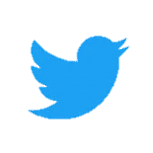 @microbio436
436microbiologyteam@gmail.com